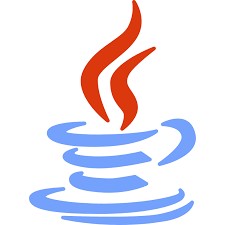 The Java Programming Language:Access Modifiers
Damian Gordon
Access Modifiers
For classes I can say:

		public class Example

Or
		class Example
Access Modifiers
For classes 

public means the class is accessible by any other class.

blank (or default) means the class is accessible only by classes that this class is in the same folder as.
Access Modifiers
For attributes and methods
public means the code is accessible by any other class.
private means the code is accessible only within this class.
protected means the code is accessible within this class and all subclasses.
blank (or default) means the class is accessible only by classes that this class is in the same folder as.
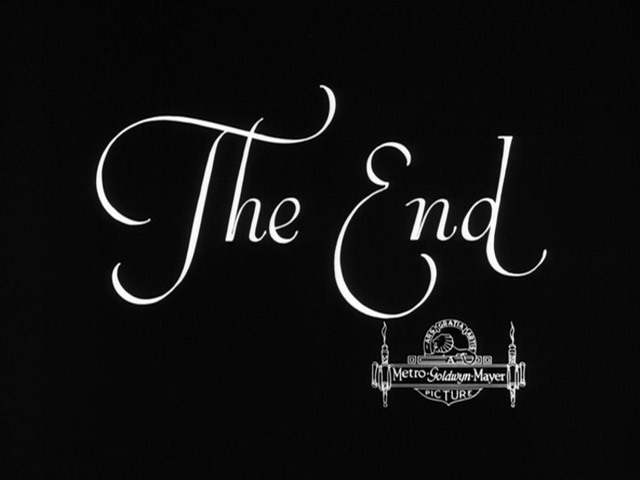 etc.